KELTOVÉ
rituální zápas s kancem 
posvátné zvíře
symbol odvahy a smělosti 
lov
lov na hlavy/ lov lebek 
zkouška pro mladíky
přijetí mezi válečníky
doklad odvahy
lov na hlavy/ lov lebek - trofeje
trofeje dosvědčující sílu, odvahu a společenské postavení
použití jako poháry pro neředěné víno 
uvnitř vyčištěné x na povrchu vlasy
Ulster 
puberta – překročení hranic Connachtu – zabití nepřítele a přinesení jeho hlavy
doklad v keltských svatyních: 
Entremont (poblíž Aix-en-Provence)
reliéfy znázorňující uťaté hlavy
provrtané lebky (zavěšení na hřebík na trám či provlečení provazu) 
X Skytové 
X krypteia
„Jakmile nějaký nepřítel padne, utnou mu hlavu a připevní ji svému koni na krk nebo tuto zkrvavenou kořist předají sluhovi a okamžitě zanotují hymnu vítězství. Rozvěšují hlavy na zdech svých domů coby symbol kořisti, podobně jako jiní mají ve zvyku činit se zvířaty, která skolili na lovu. Někdy balzamují hlavy cedrovým olejem, pečlivě je uchovávají v truhle a ukazují je cizincům. Chlubí se, že žádný jejich předek, ani otcové, ani oni sami nesouhlasili s prodejem těchto úlovků, byť se jim nabízela částka sebevětší“ (Diodóros Sicilský).
GERMÁNI
otužování 
Kimbrové (Alpy) – sníh na nahá těla
lov 
trénink odvahy a obratnosti a ukrácení kratochvíle x rozšíření jídelníčku
medvěd a kanec – kopí x ptáci a býložravci – luk 
od pol. 1. tis. po Kr. lov pomocí vycvičených ptáků (sokolů, jestřábů) 
oboje, pohlavní zdrženlivost v mládí a celkový způsob života údajně vedly k velikosti a velké tělesné síle Germánů
sjíždění zasněžených horských svahů na štítech
brusle
kosti ze zvířecích končetin s vyhlazenou spodní částí; řemínky se přivazovaly k noze
sněžnice 
běh, sjezd 
lyže 
kresba lukostřelce na lyžích
veslování
tělesná cvičení různého druhu – zvláště u družiníků 
nutnost pro vznik odvahy, vytrvalosti, bojového ducha a ochoty zúčastnit se náročných akcí
později výsadou germánské nobility a feudální třídy
tanec nahých chlapců mezi meči a kopími
X pyrrhické tance, gymnopaidai 
míčové hry
obdoba vybíjené 
volné prostranství, led
zápasy hřebců 
vítězný kůň zvedal prestiž jeho majitele a naopak ostudu poraženému 
nahánění hřebců holemi proti sobě v blízkosti kobyl
na Islandu až do 17. století, v Norsku do 19. století
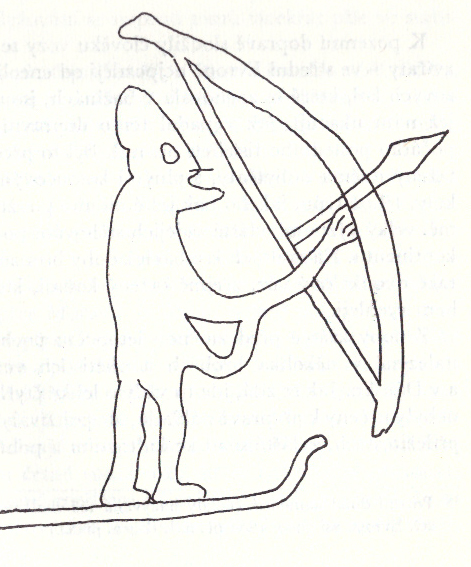 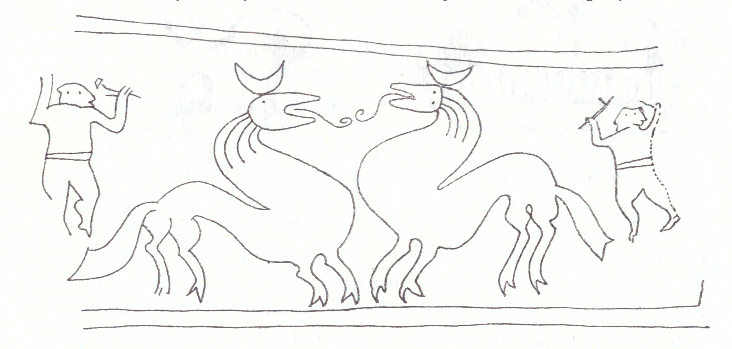 [Speaker Notes: Lučištník na lyžích Uppland, Švédsko
Souboj hřebců Uppland, Švédsko]
lov a tělesná cvičení především u S Germánů (Edda a staroislandské ságy) 
závody – dny i týdny 
běh, 
skok do dálky, 
skok o tyči, 
kombinace skoku do dálky a výšky, 
plavání, 
potápění, 
hod oštěpem, 
lukostřelba, 
zápas, 
jízda na koni
Stolní hry
oblíbené vedle zpěvu a pití 
hra v kostky
krychlové, protáhlé i zaoblené
prohra života i svobody (Tac., Germ. 24)
hra na šachovnici obdobná k naší dámě
ploché kotouče ze skla, kostí, kamene, jantaru
15, 20 i 30 kotoučů 
čtverec o straně 40 cm, 13x 13 polí
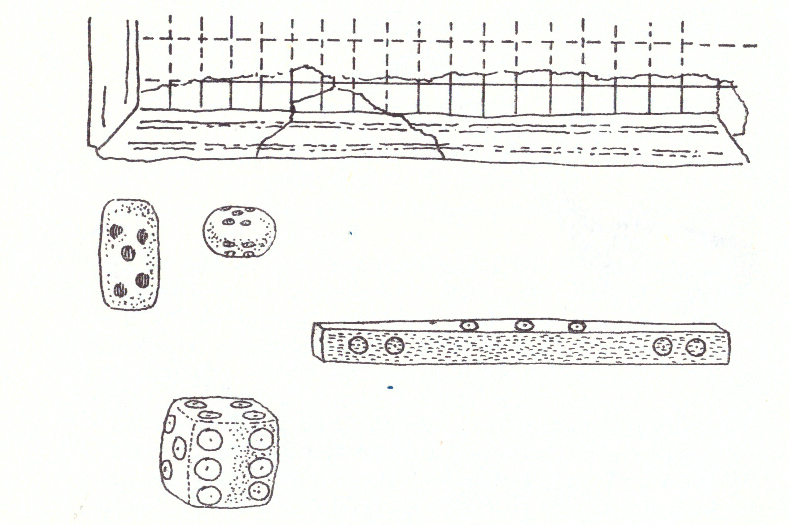 [Speaker Notes: - šachovnice, kostka a hrací tyčinka ze severogermánské oblasti]
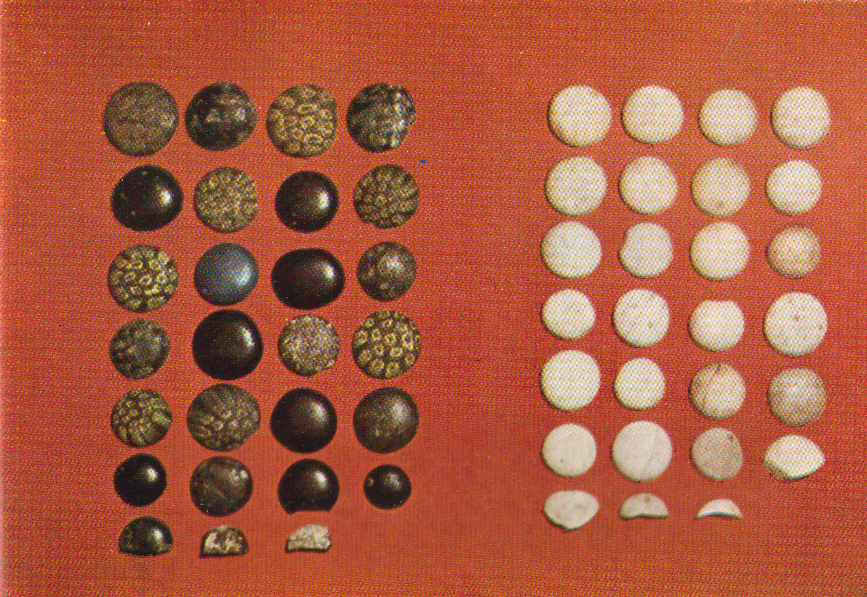 [Speaker Notes: - hrací kmeny z hrobu v Německu, průměr 1,7-3 cm]
Vikingové
severní větev Germánů
předchozí
parní lázeň
symbolický význam pro snoubence
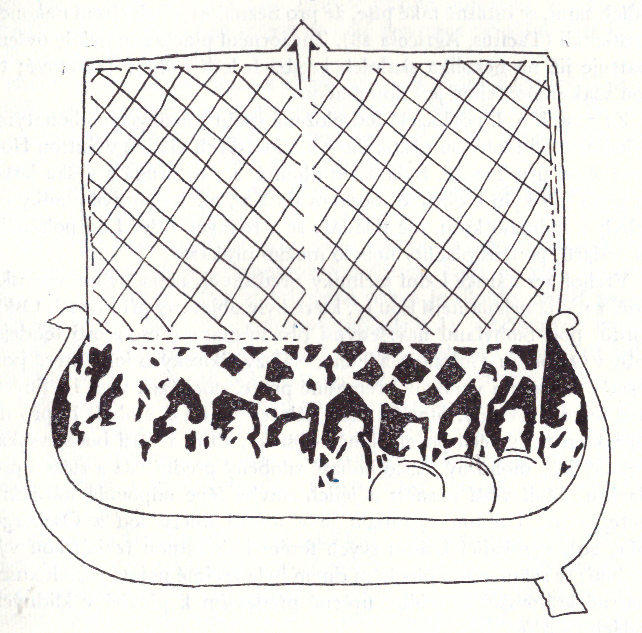 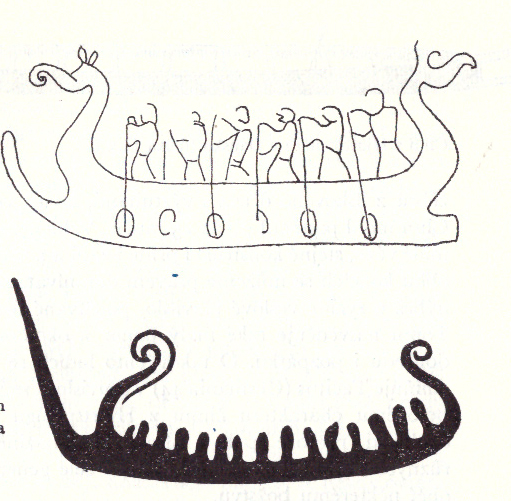 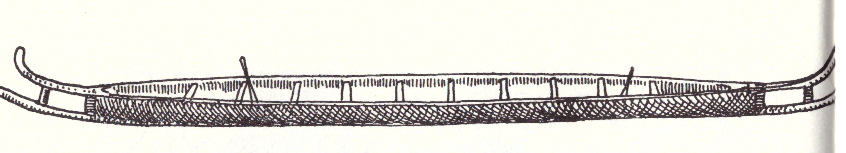 [Speaker Notes: - plachetnice, lodě a člun z Gotlandu, Švédska a Dánska]
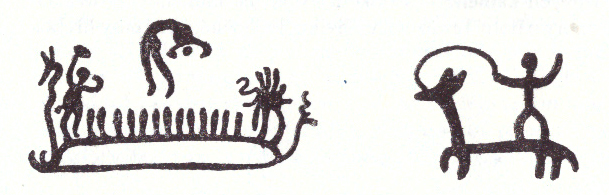 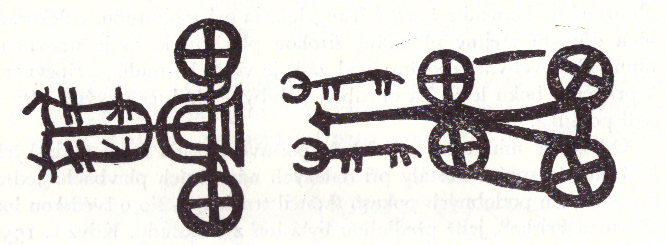 [Speaker Notes: Akrobaté – skalní kresby, Švédsko
Dvou- a čtyřkolový vůz, Švédsko]
Glíma
skandinávské bojové umění
nor. pohled, blesk 
790 AD, Island
základem výcviku vikingského bojovníka
muži, ženy, děti (od 6/7 let) 
Stockholm (1912)
Thor – bůh zápasu, poražen Elli
zakázány kopy a údery
cílem dostat soupeře na zem
varianty:
zápas glima
Råbryting (Raw zápas) 
vodní zápas
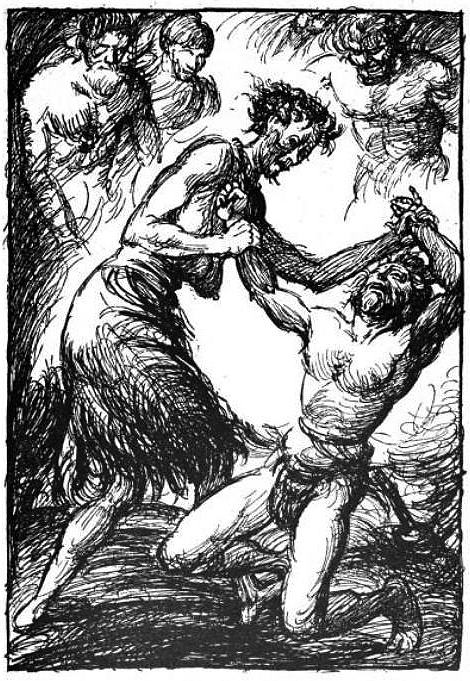 Elli poráží Thora
personifikace starého věku











Robert Engels (1919)
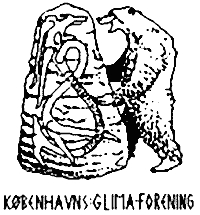 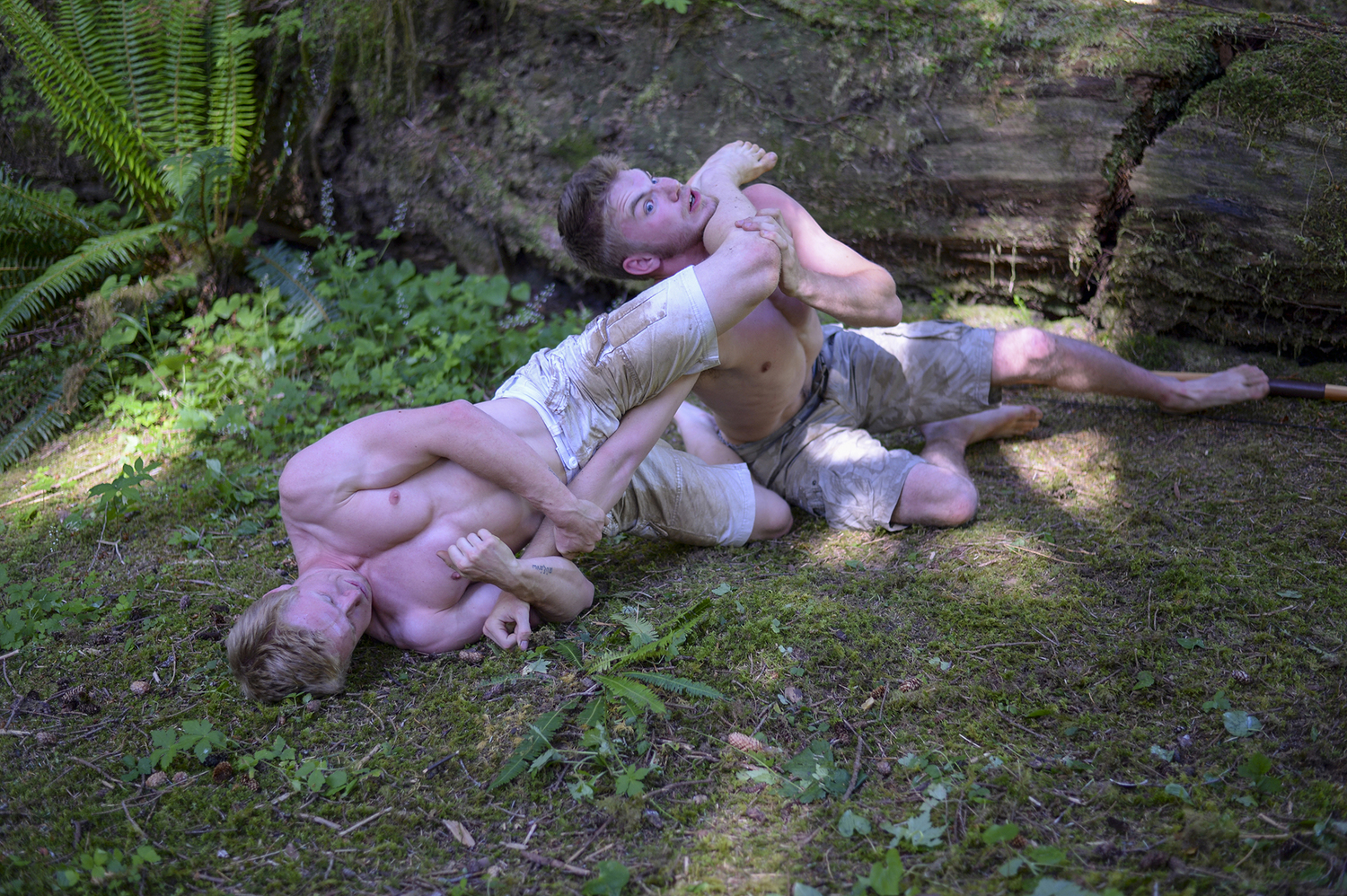 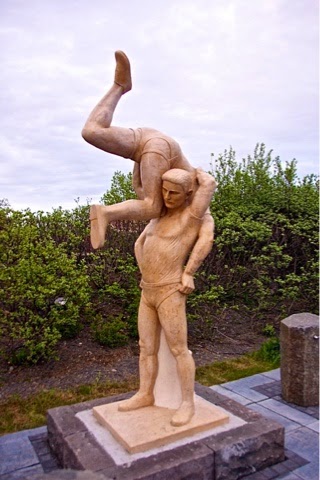 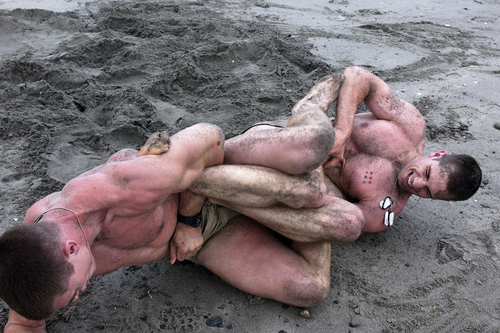 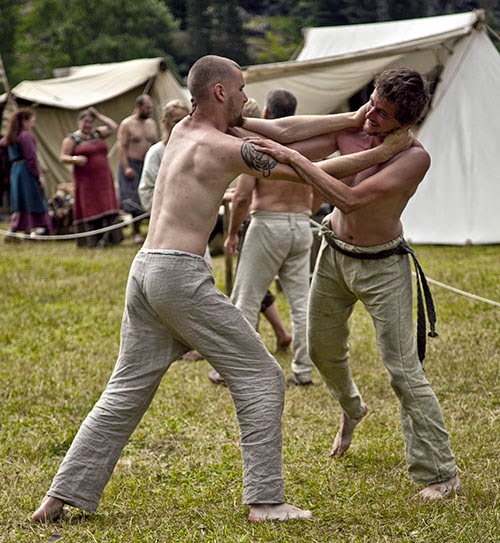